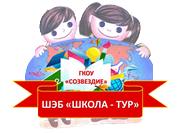 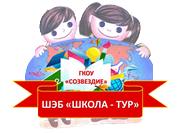 Патриотическое воспитание  
через экскурсионную  деятельность 
в  ГБОУ «Созвездие»
 Школьное экскурсионное бюро
 « Школа - ТУР»
Цель и задачи ШЭБ  «Школа-тур».
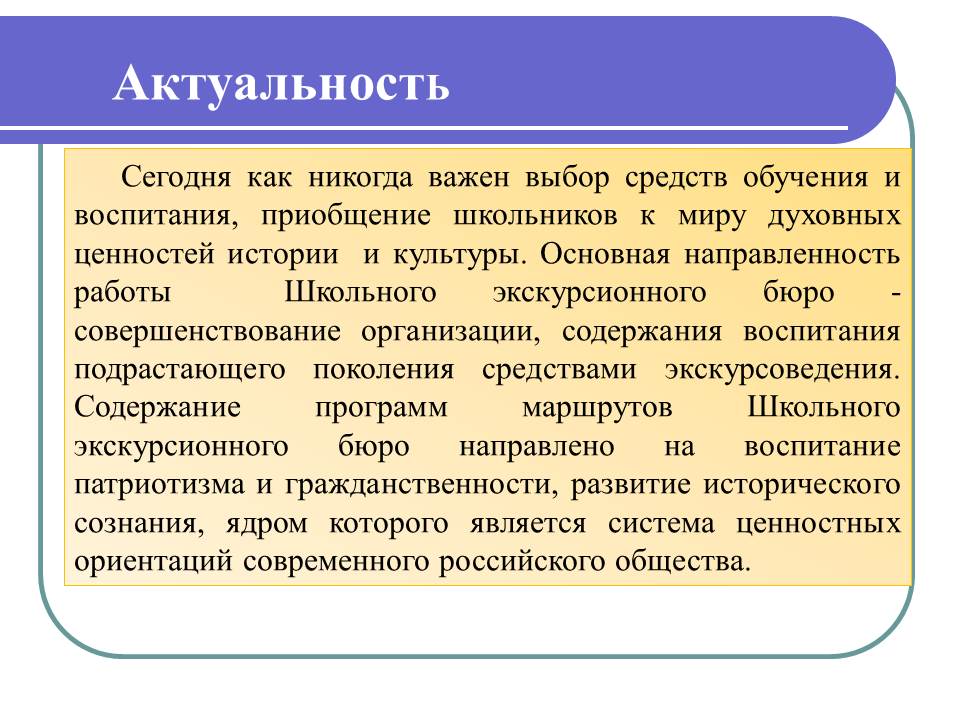 Цель -  формирование у обучающихся ценностного отношения к историческому прошлому и настоящему своей родной школы, своего края через экскурсионную деятельность.
 Задачи:
Образовательные: 
а) дополнить знания обучающихся новыми фактами о прошлом нашей Родины, региона, школы,  о многогранности  и богатствах отечественной культуры;  
б) совершенствовать умения в проведении экскурсии, развивать навыки ораторского искусства;   
в) создать представление об особенностях экскурсионного дела, научить работать с различными источниками информации;
          г) научить осуществлять   исследование и представлять его результаты в различных формах.
Развивающие:  
а) способствовать развитию у обучающихся исторического мышления,  способности рассматривать события и явления с точки зрения их принадлежности к конкретной исторической эпохе;                      
б) способствовать развитию критического мышления и исследовательской культуры;
в) формировать коммуникативные навыки через общение с интересными людьми посредством экскурсионной деятельности, развитие эмоционально-чувственной сферы;
г) способствовать развитию мыслительных, творческих, коммуникативных способностей обучающихся.
Воспитательные:

а) содействовать воспитанию уважительного отношения к традициям, историческому прошлому своего народа; 
б) формировать личностное, эмоционально окрашенное отношение к историческим фактам, воспитать любовь и уважение к прошлому своей школы и своей страны;
в) формировать чувство ответственности за сохранение наследия прошлого;
г) формировать активную жизненную позицию.
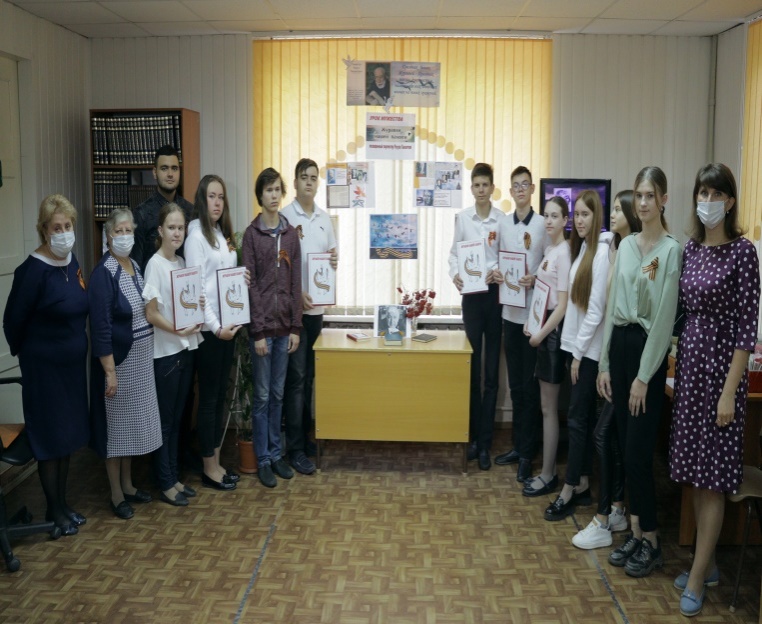 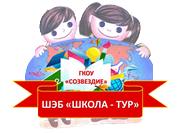 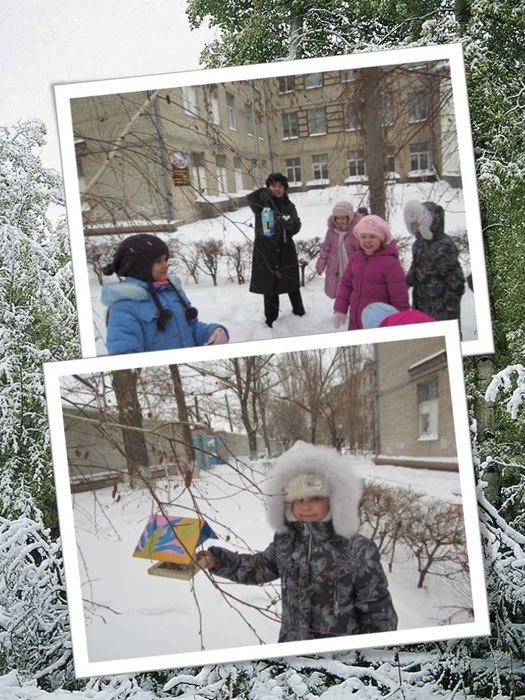 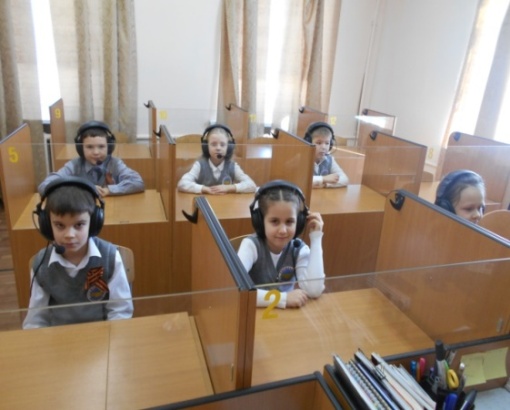 Школьное экскурсионное бюро «Школа-тур»
Направления работы
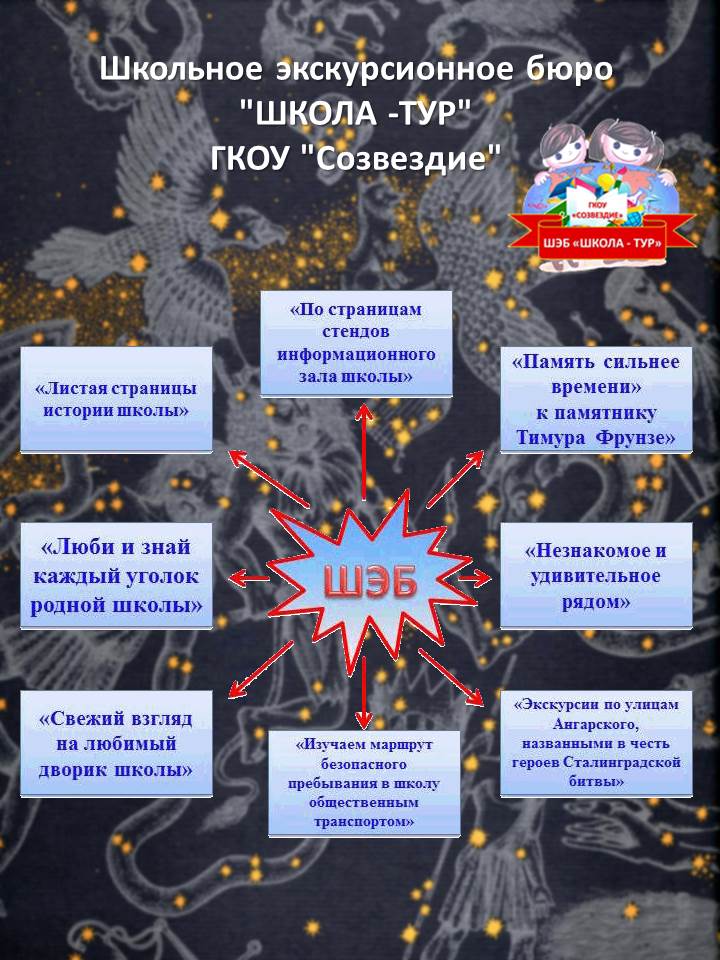 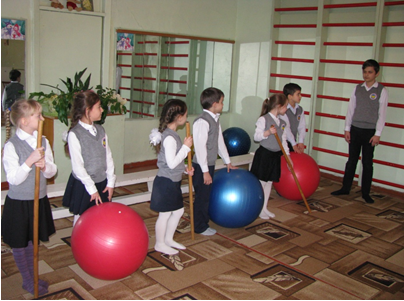 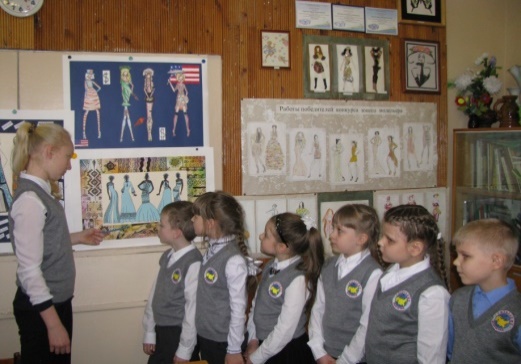 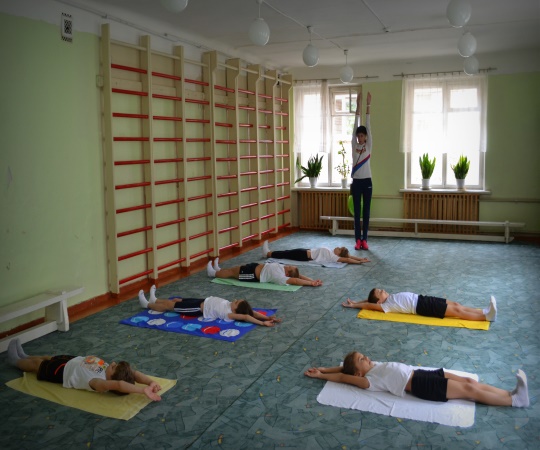 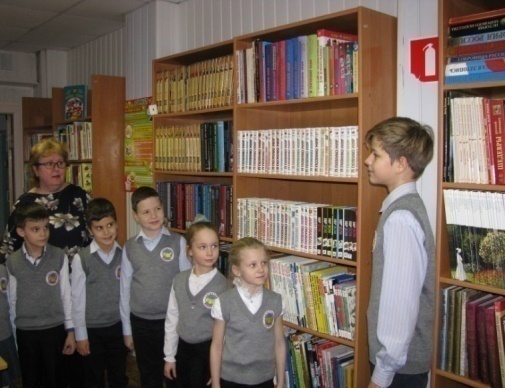 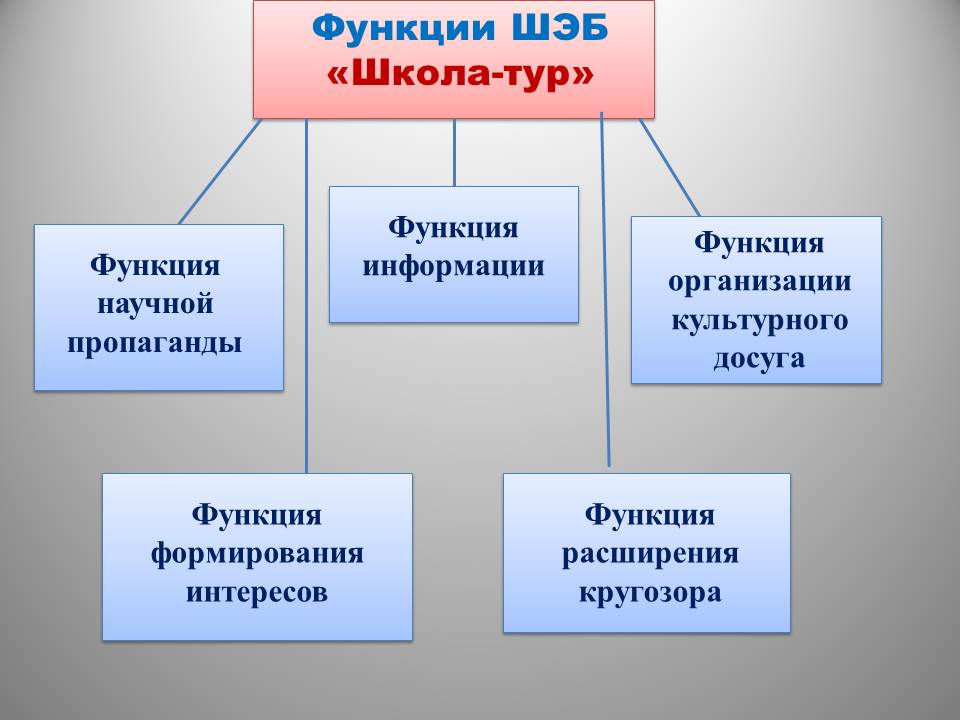 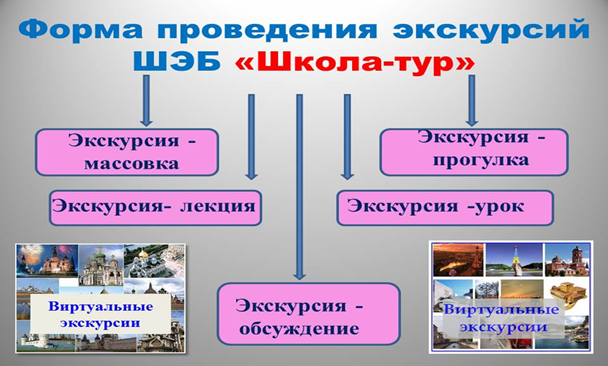 Экскурсионные проекты-маршруты реализуются для учащихся, родителей, сотрудников и  гостей школы.
Экскурсии школьного экскурсионного бюро различаются по форме проведения:
Отличительными особенностями проектов-маршрутов является то, что они определяют широкий круг изучения краеведческих тем, предусматривают установление и выявление многообразных связей предметного мира, освоение методики исследовательской работы.
Члены ШЭБ проводят экскурсии, встречи с интересными людьми, выполняют проектную и исследовательскую деятельность; занимаются созданием видео презентаций, буклетов,  посещают музеи и достопримечательности города Волгограда
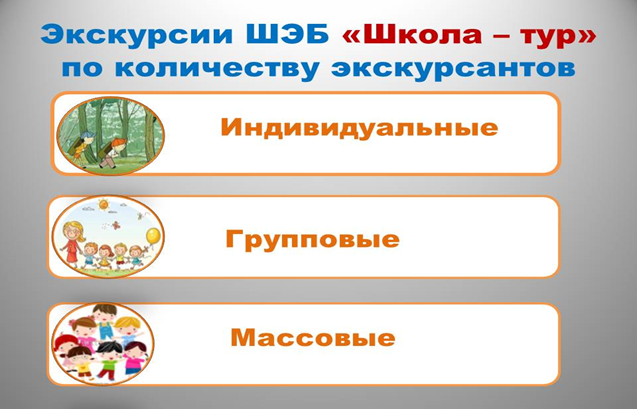 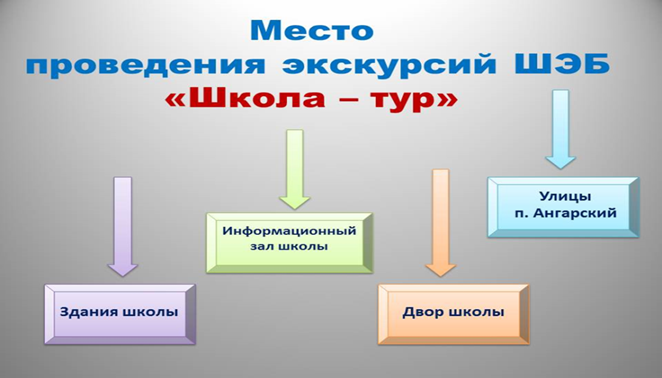 Школьное экскурсионное бюро состоит из учащихся и педагогов - наставников для каждого проекта маршрута
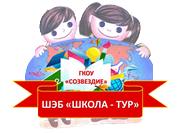 Школьное экскурсионное бюро «Школа-тур»
 проводит экскурсии
«Люби и знай каждый уголок школы »
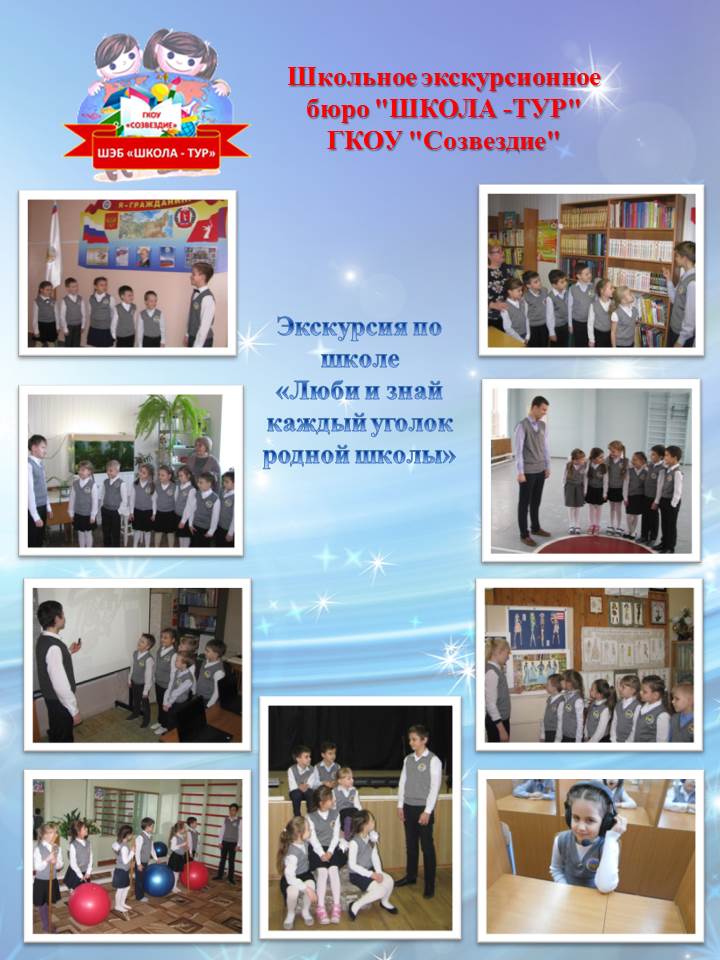 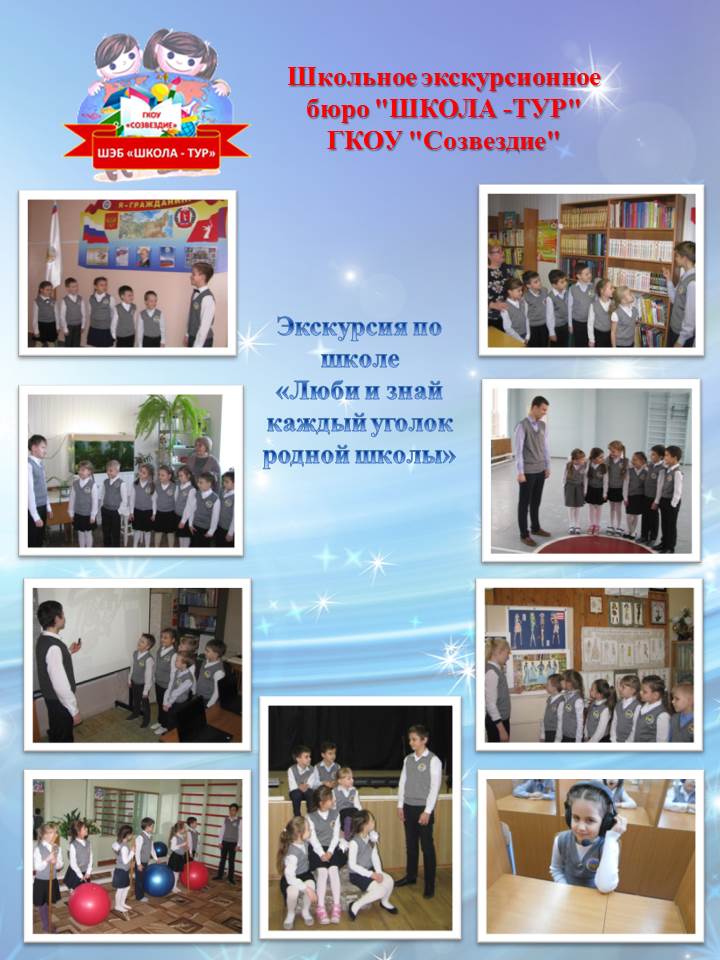 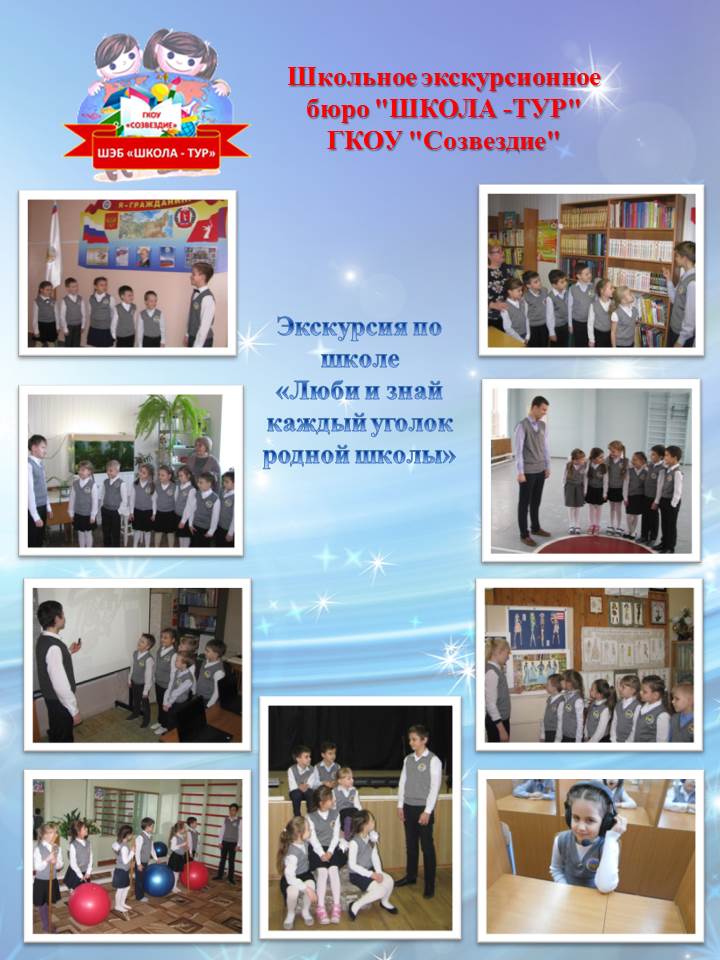 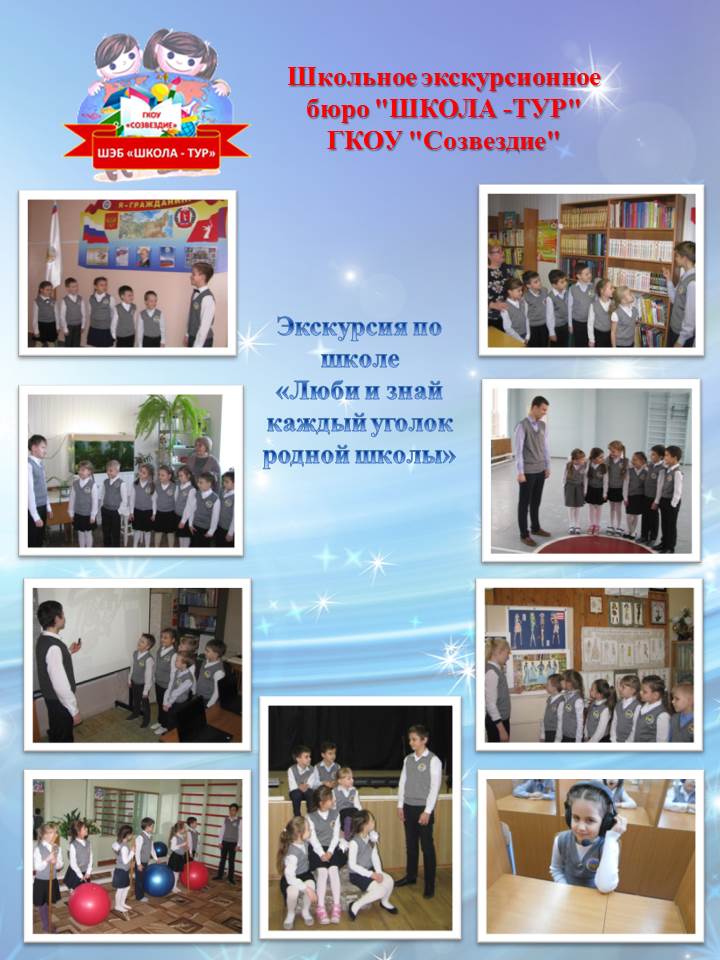 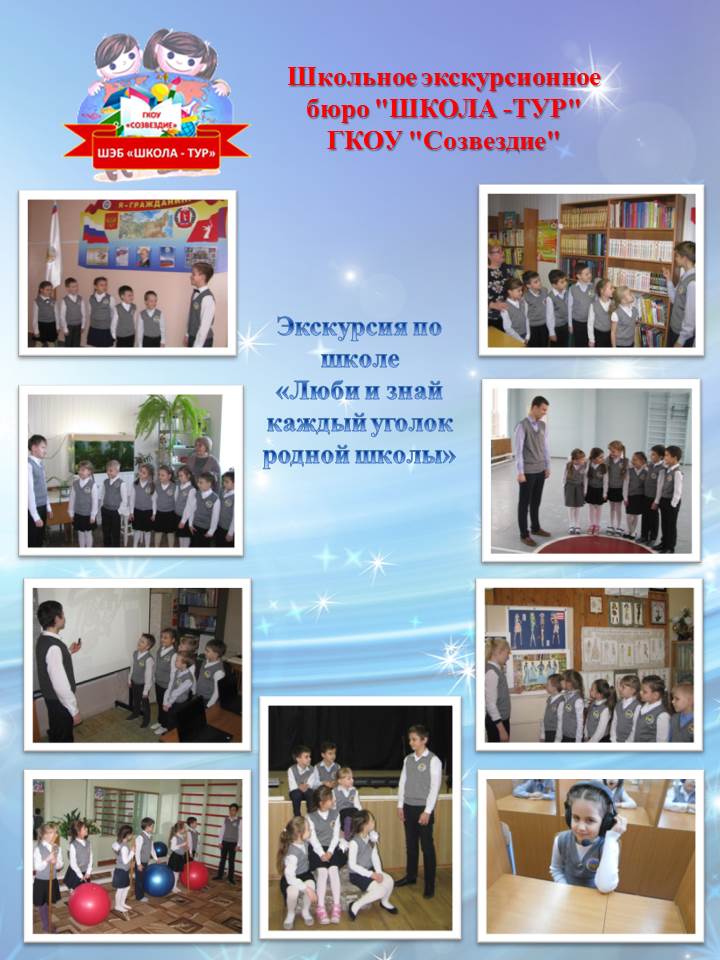 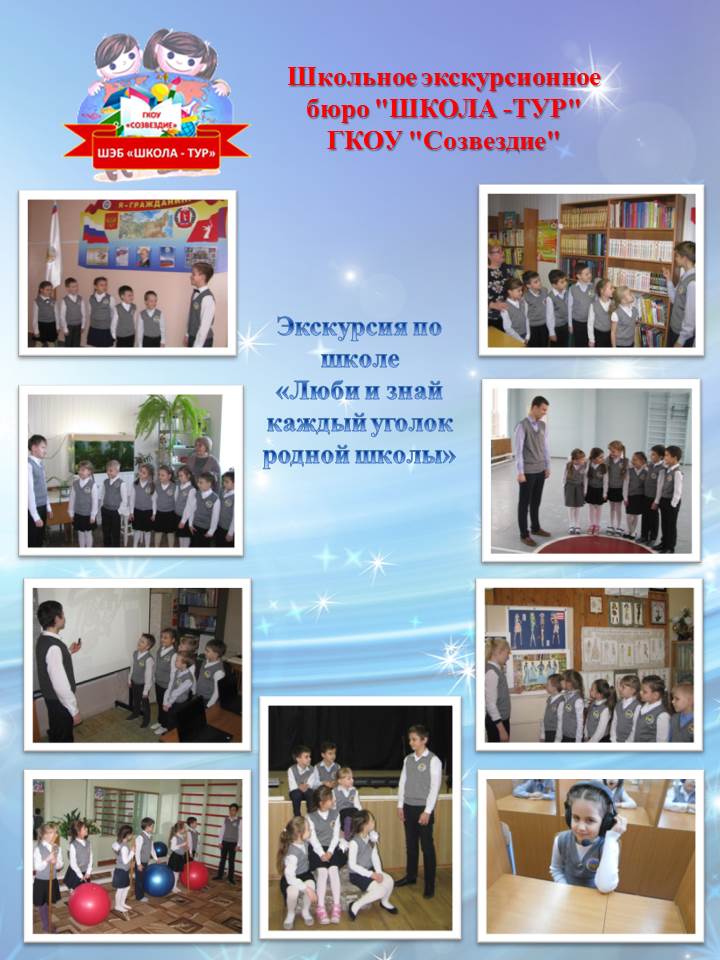 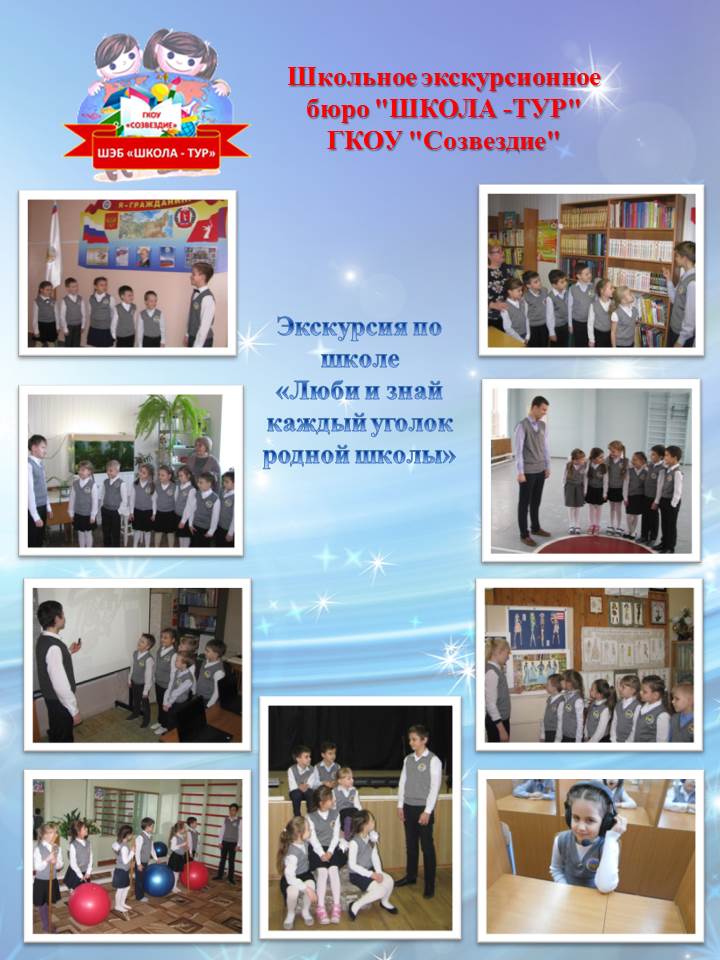 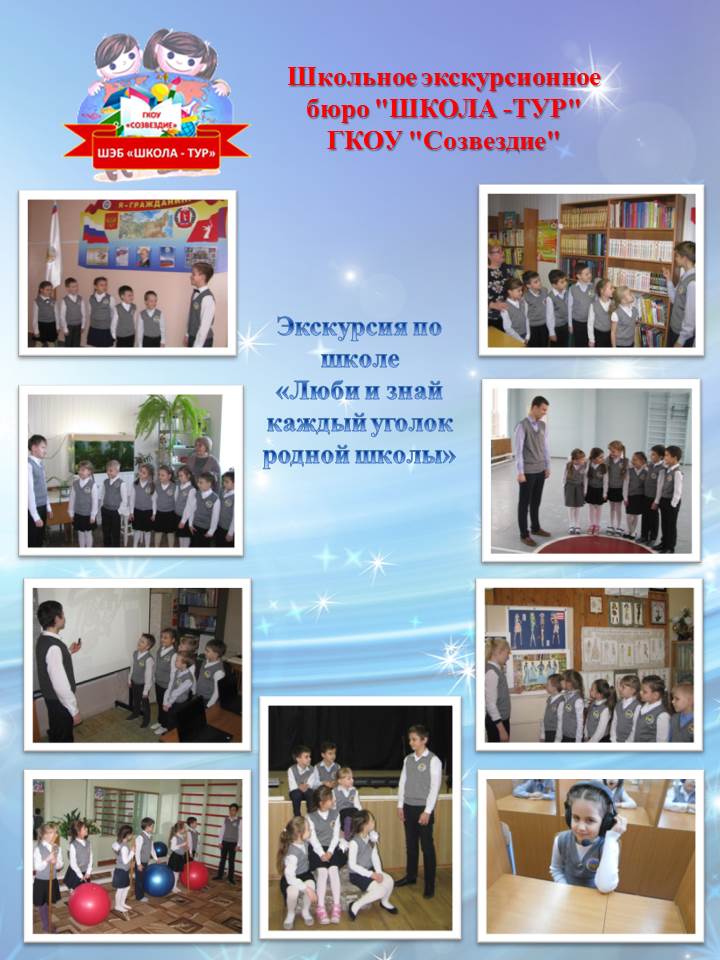 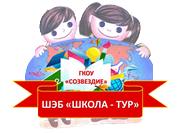 Школьное экскурсионное бюро «Школа-тур»
 проводит экскурсии
«Листая страницы истории школы»
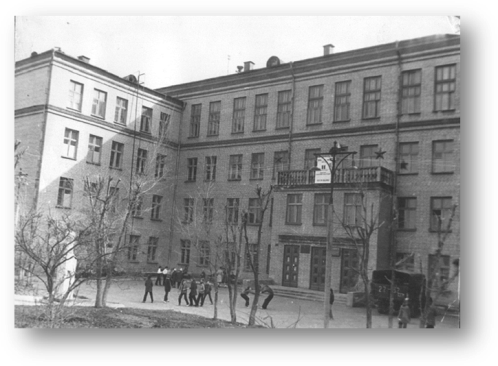 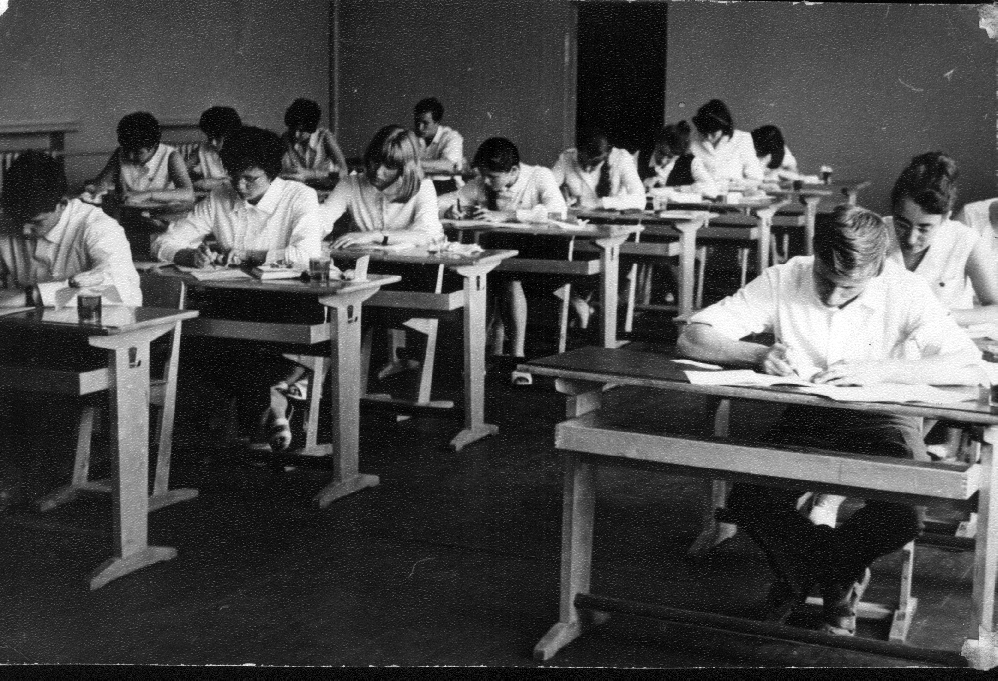 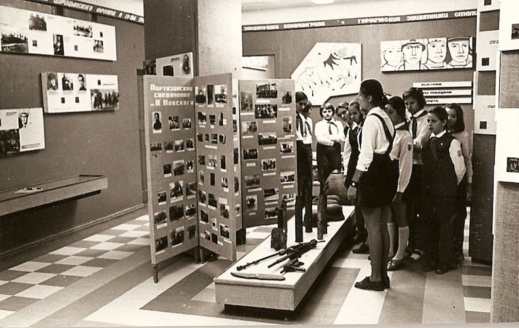 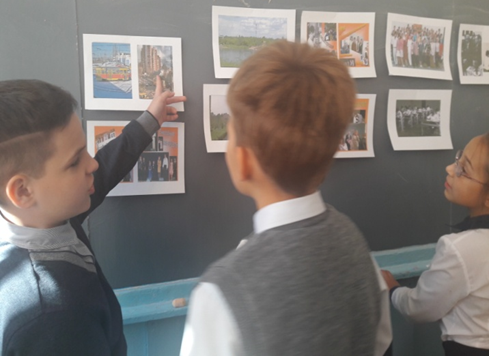 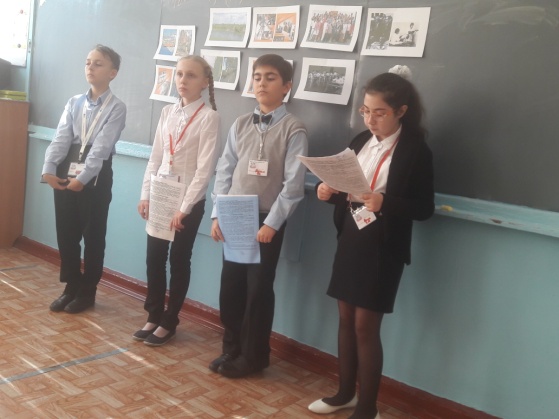 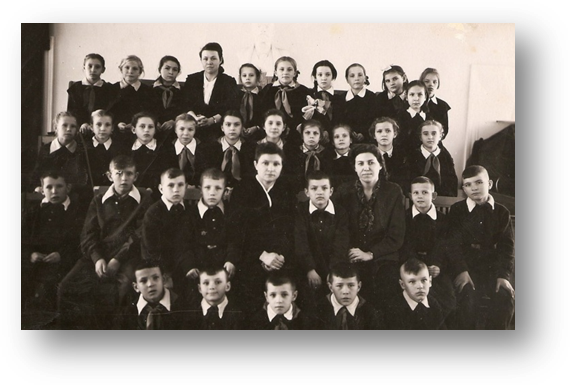 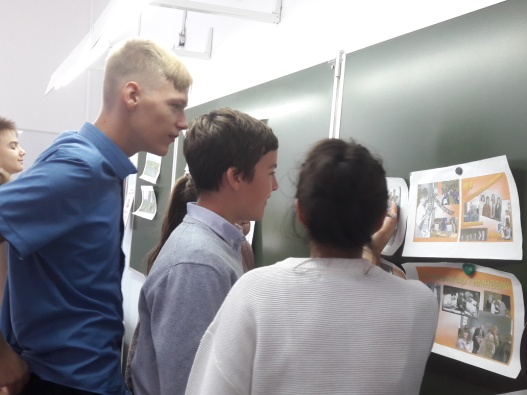 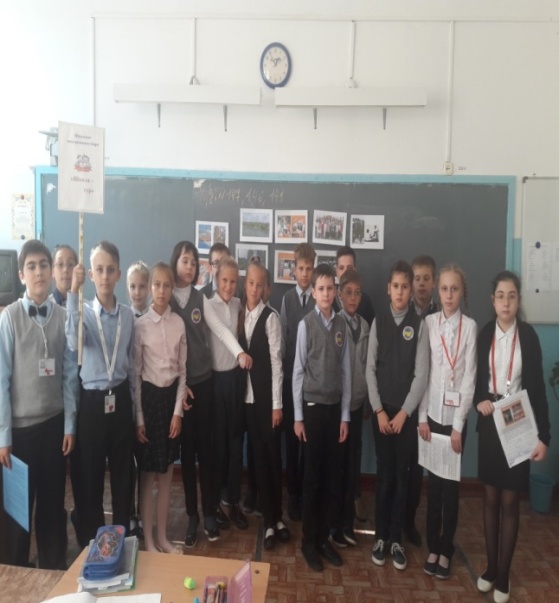 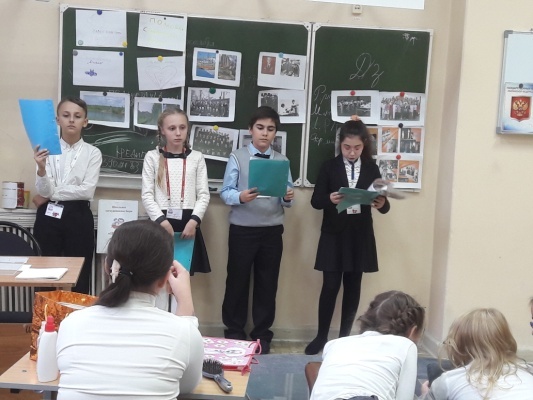 Школьное экскурсионное бюро «Школа-тур»
 проводит экскурсии
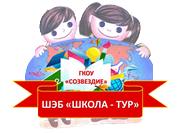 « Память сильнее времени». 
К памятнику героя Советского Союза Т.Фрунзе  во дворе школы.»
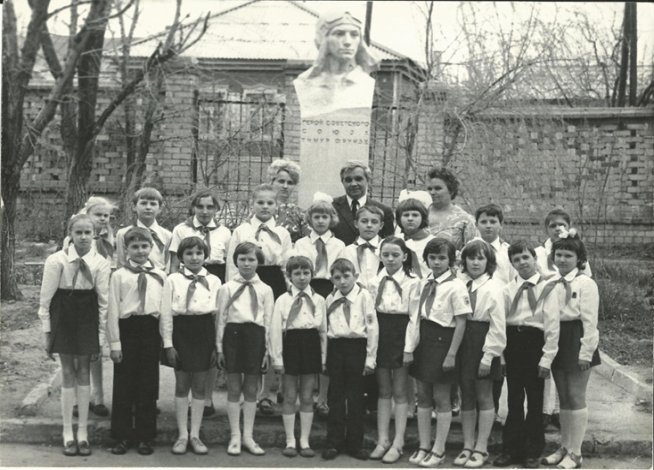 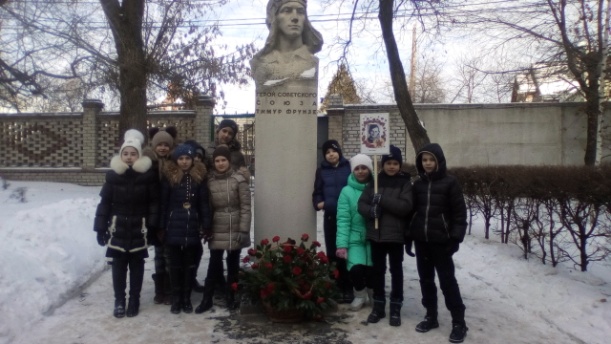 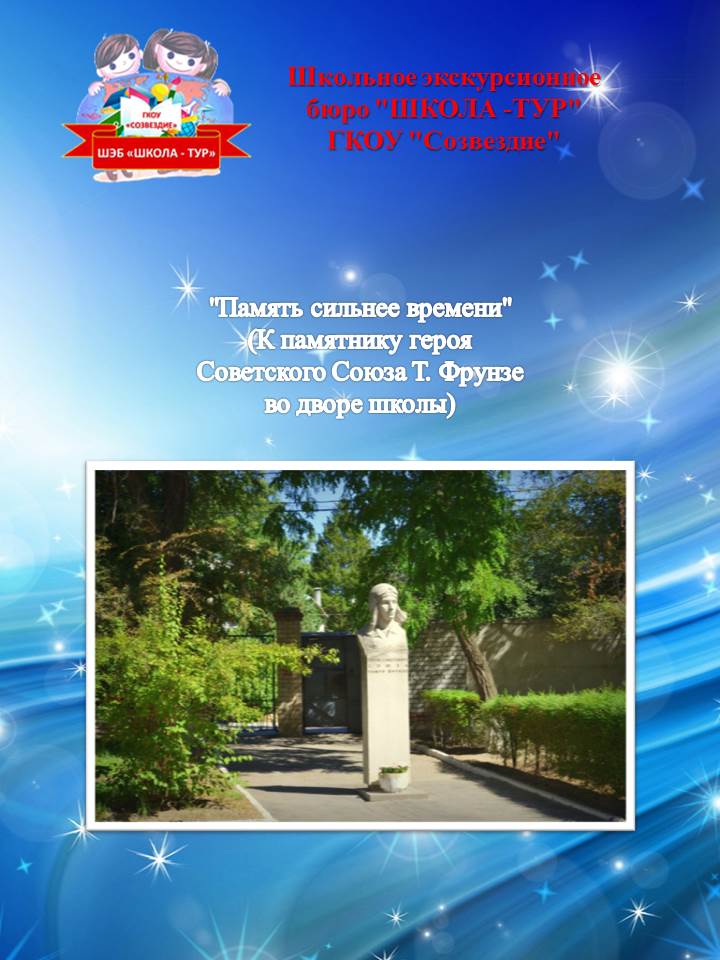 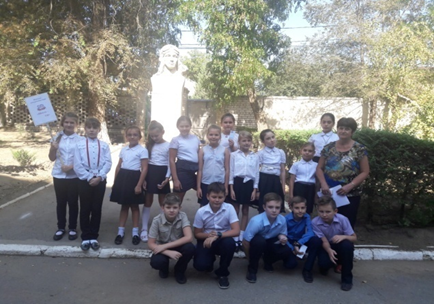 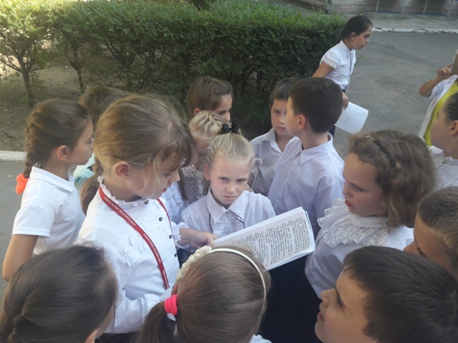 История создания и открытия памятника
Тимуру Фрунзе.
  На торжественной линейке 1964-1965 учебного года было решено, что пионерская дружина, комсомольцы и октябрята будут бороться за присвоение школе-интернату имени Тимура Фрунзе. Собирать металлолом, макулатуру, работать на предприятиях, а когда денег наберется достаточно, во  дворе школы воздвигнуть памятник Тимуру Фрунзе
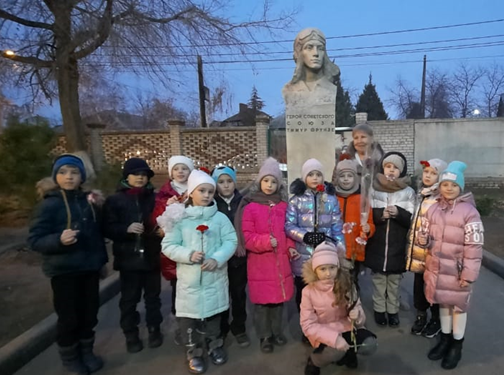 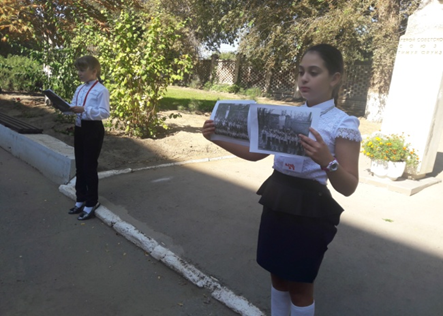 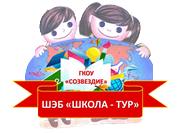 Школьное экскурсионное бюро «Школа-тур»
 проводит экскурсии
« Память сильнее времени.»
Конкурс рисунков «Последний бой Тимура Фрунзе
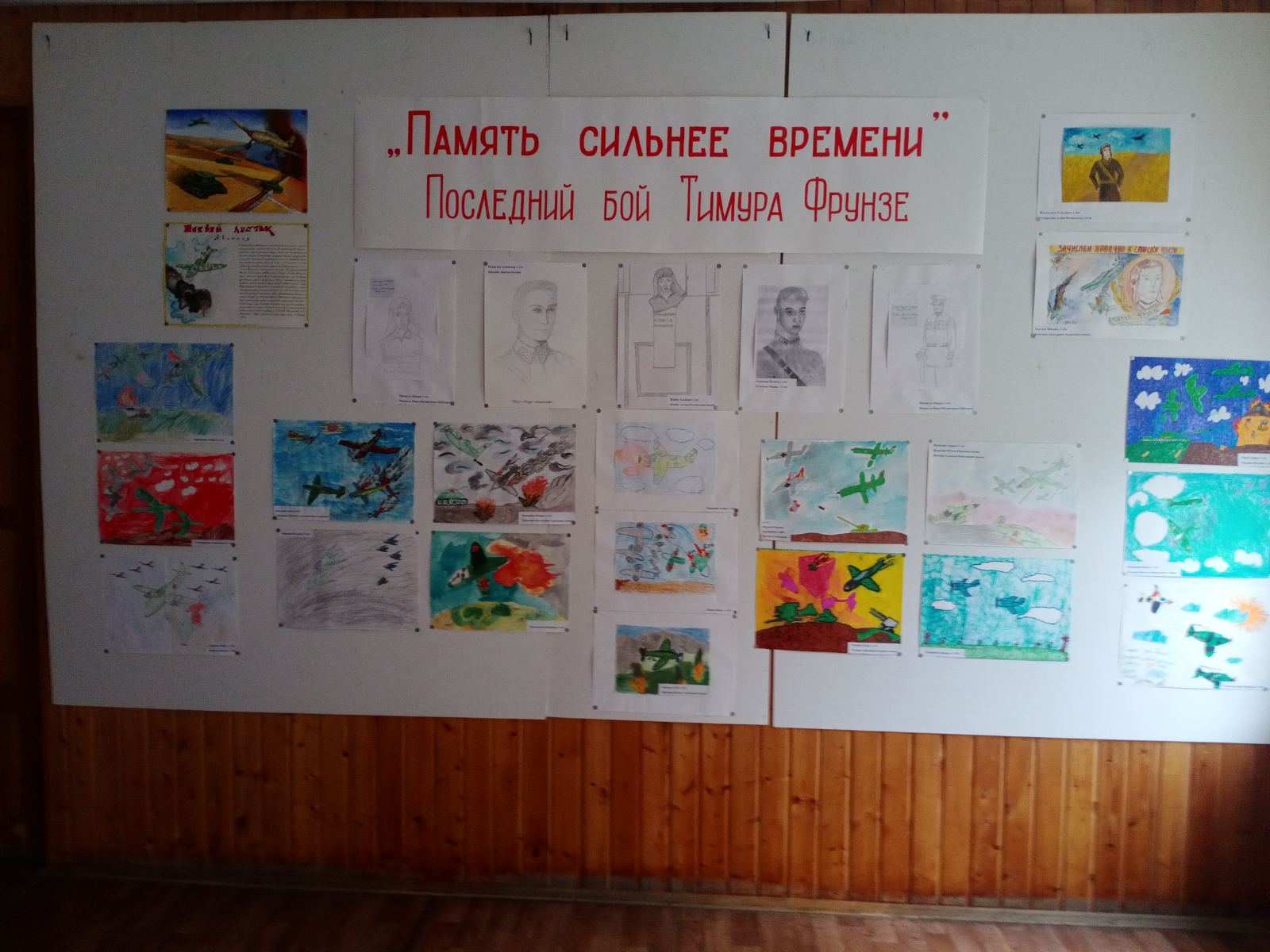 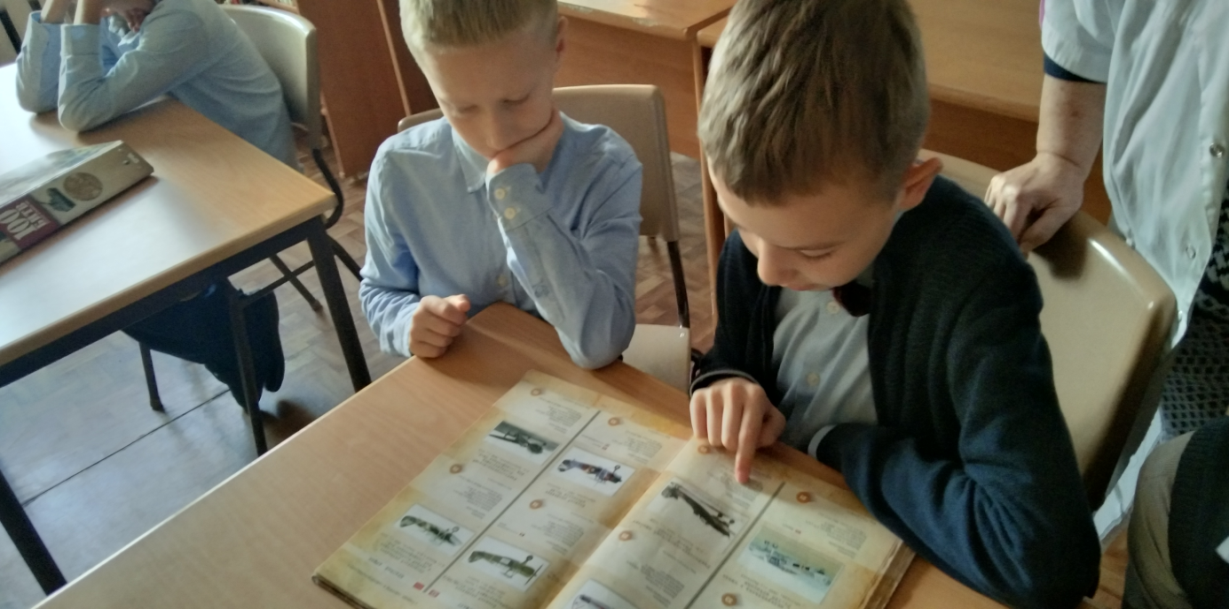 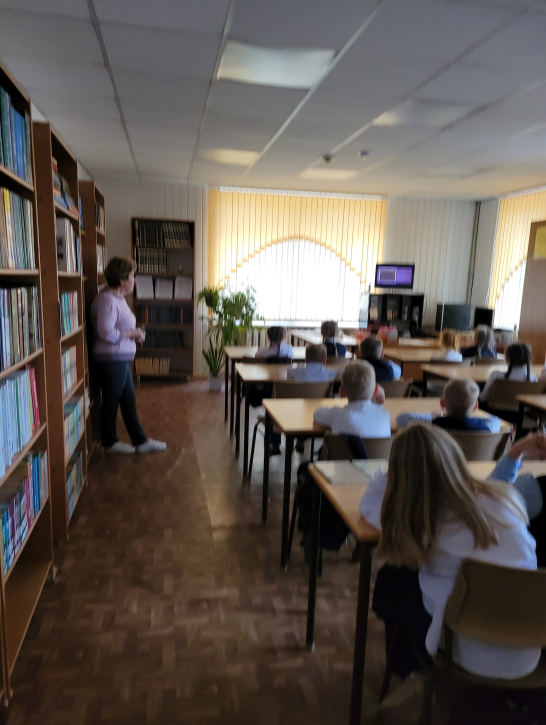 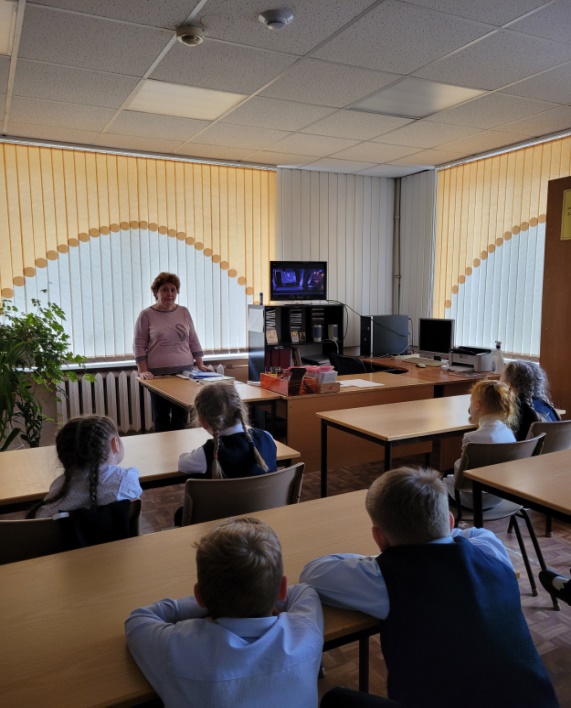 .
Изучаем в библиотеке  самолет, на котором летал Тимур Фрунзе.
Библиотечный урок   «Биография Тимура Фрунзе»
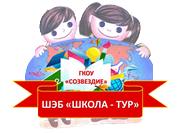 Школьное экскурсионное бюро «Школа-тур»
 проводит экскурсии
« По страницам стендов информационного  зала»
«Изучаем маршрут безопасного пребывания в школу общественным транспортом
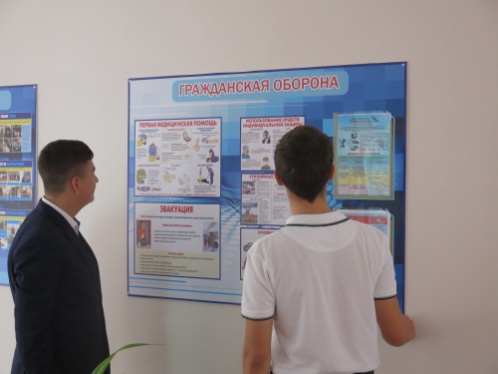 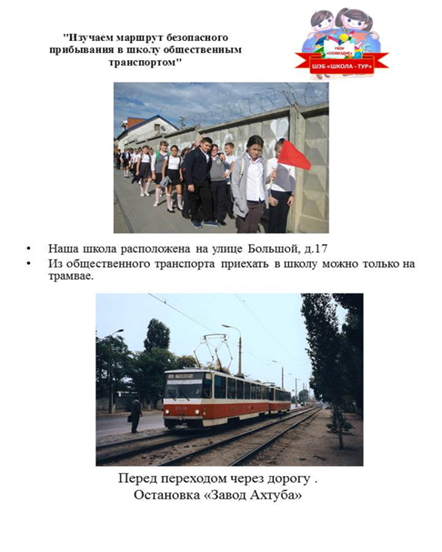 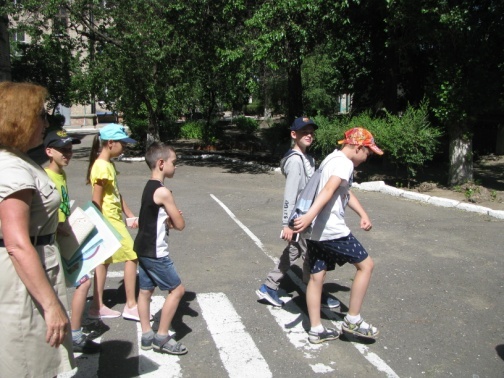 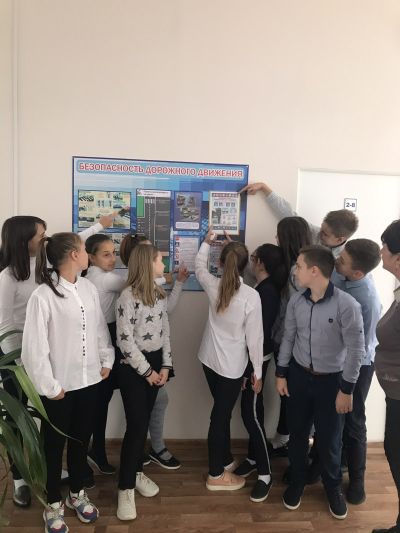 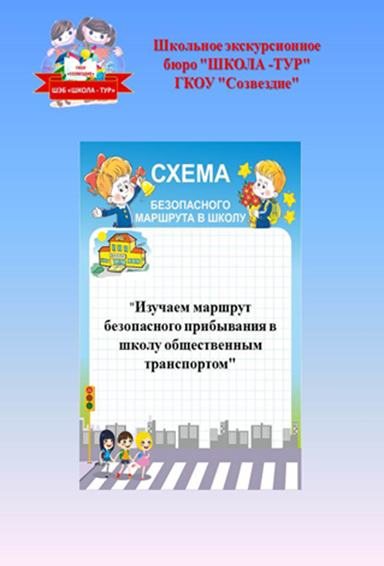 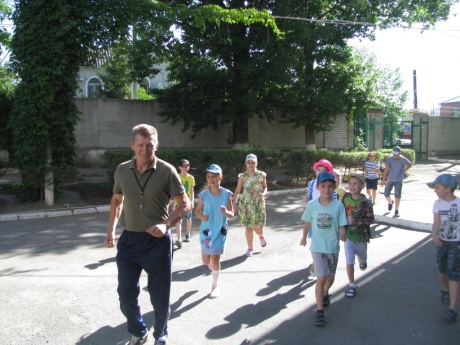 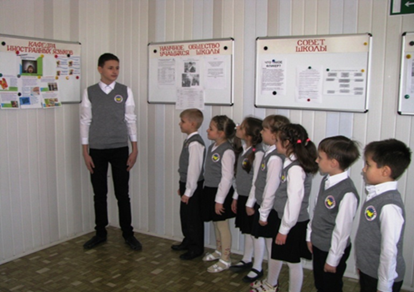 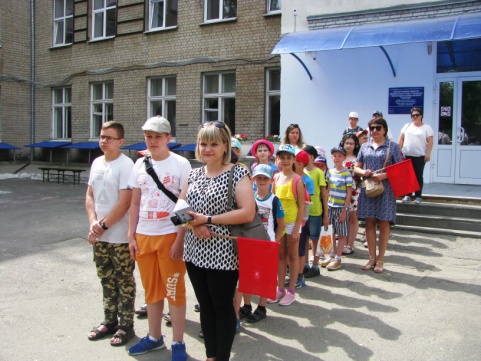 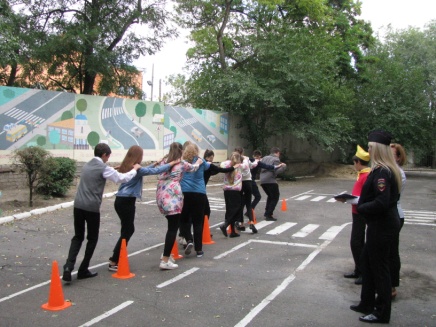 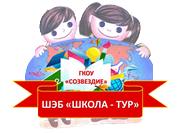 Школьное экскурсионное бюро «Школа-тур»
 проводит экскурсии
«Незнакомое и удивительное рядом »
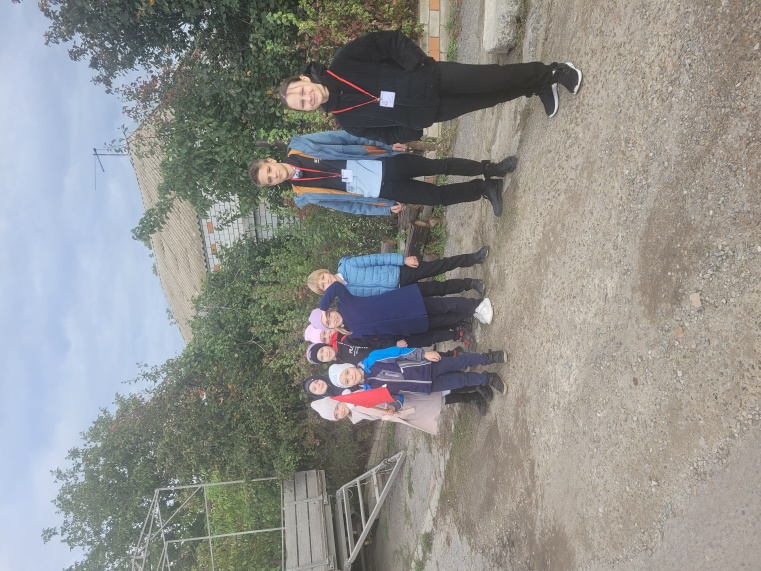 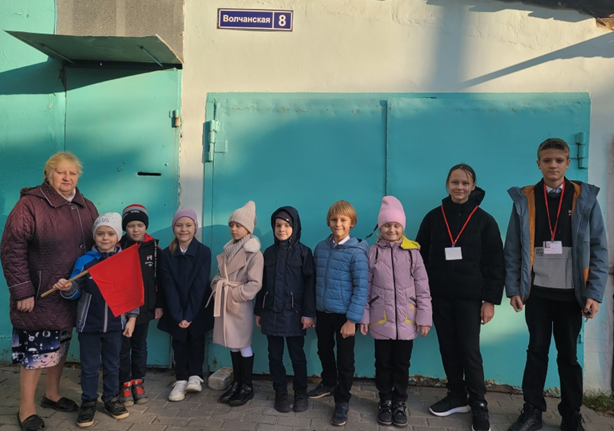 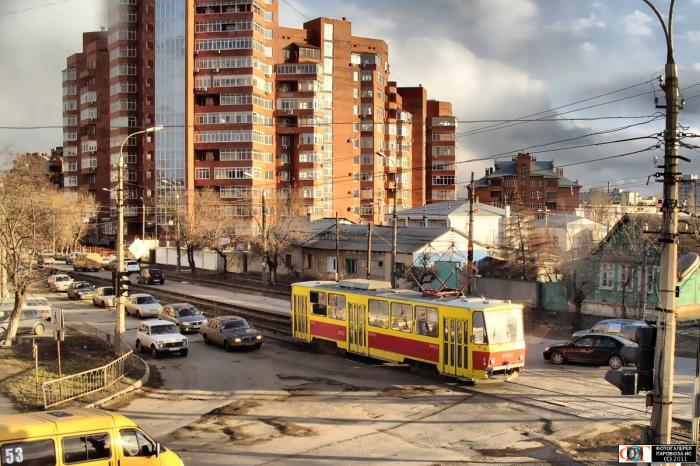 Улица  Большая
Улица Волчанская
Улица  Ангарская
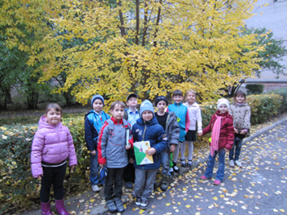 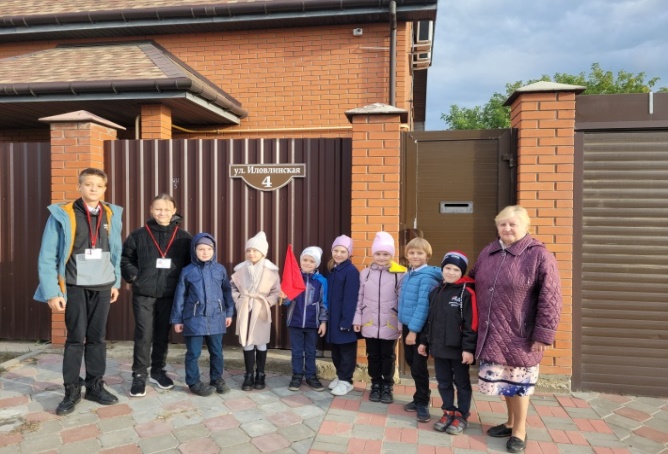 .
Улица   Продольная
Улица  Иловлинская
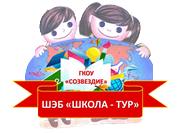 Школьное экскурсионное бюро «Школа-тур»
 проводит экскурсии
«Улицы Ангарского, названные в честь героев Сталинградской битвы »
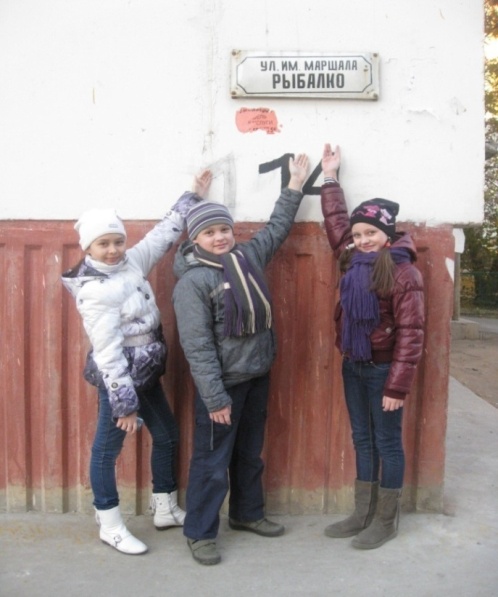 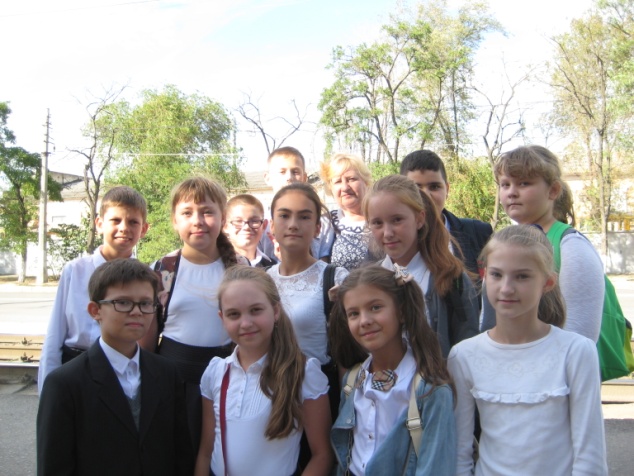 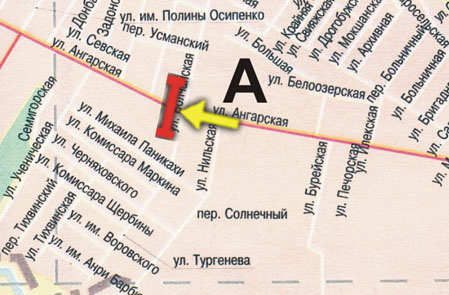 Улица Калеганова
Улица имени
 маршала Рыбалко
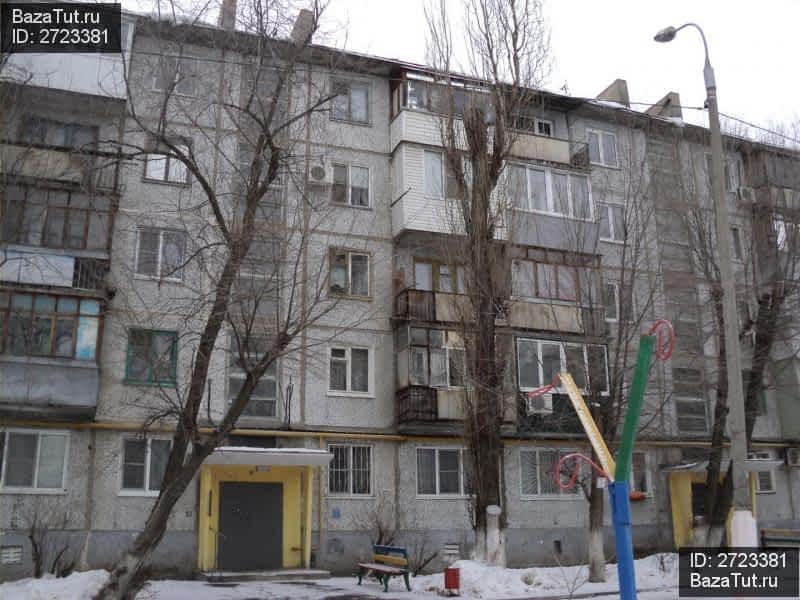 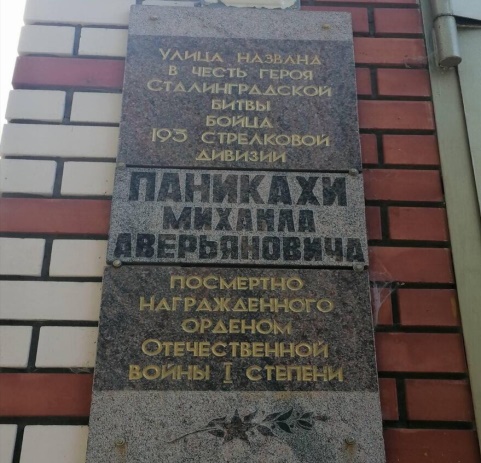 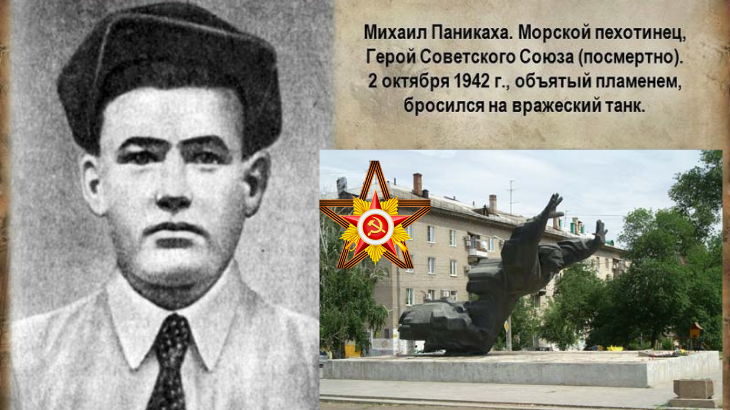 .
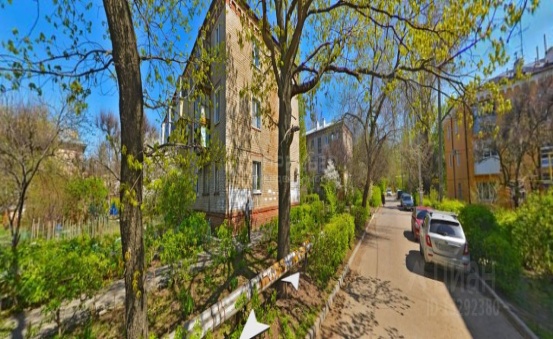 Улица политрука Тимофеева
Улица  Михаила  Паникаха
Школьное экскурсионное бюро «Школа-тур»
 проводит экскурсии
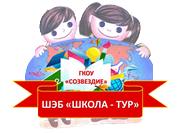 Свежий взгляд на любимый дворик школы.
 Экскурсия по школьному двору.
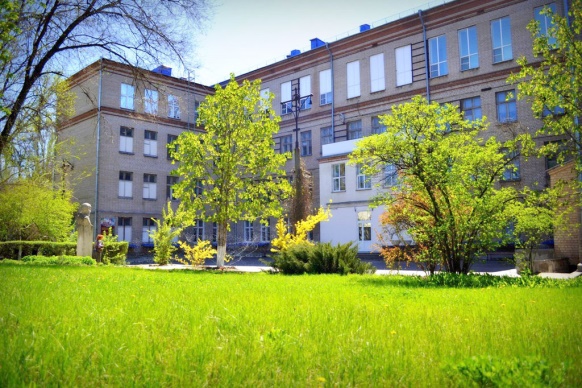 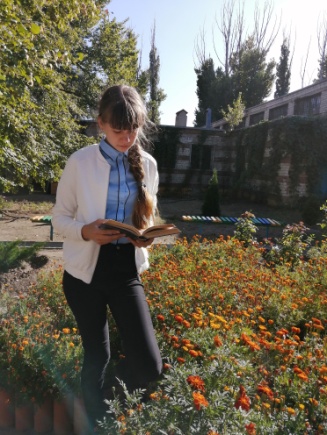 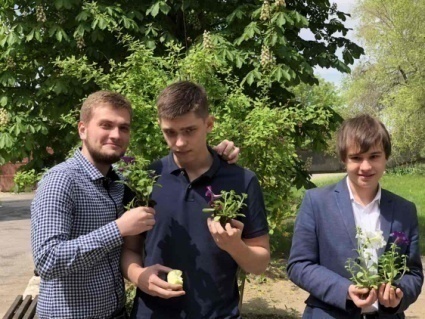 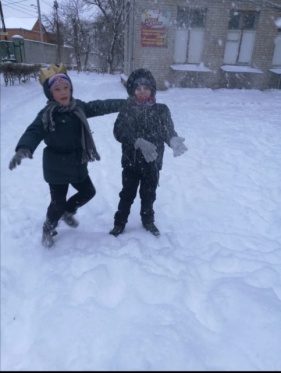 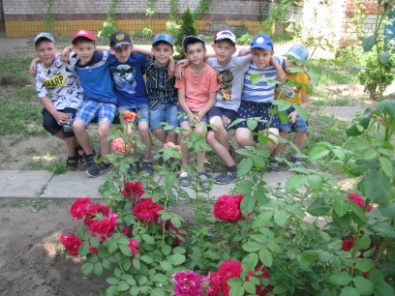 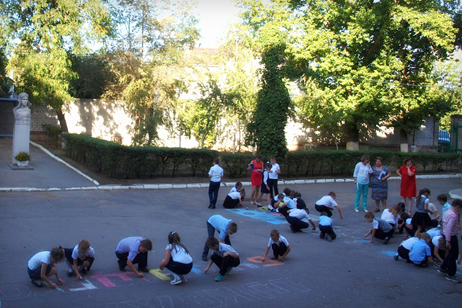 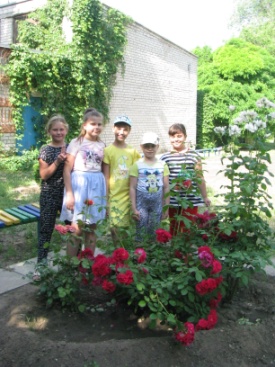 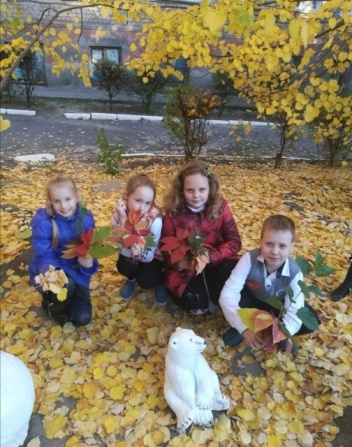 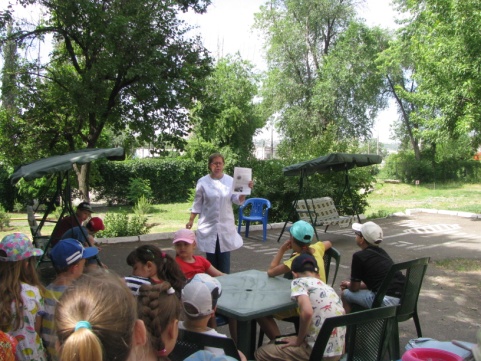 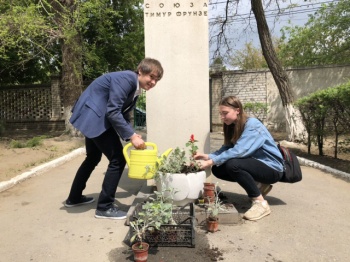 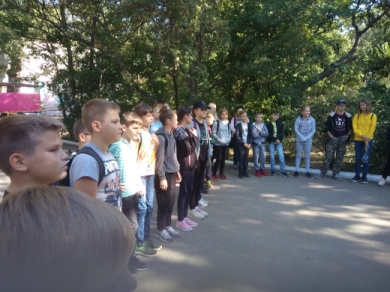